Министерство образования и науки РС (Я)ГБПОУ РС (Я) «Якутский сельскохозяйственный техникум»
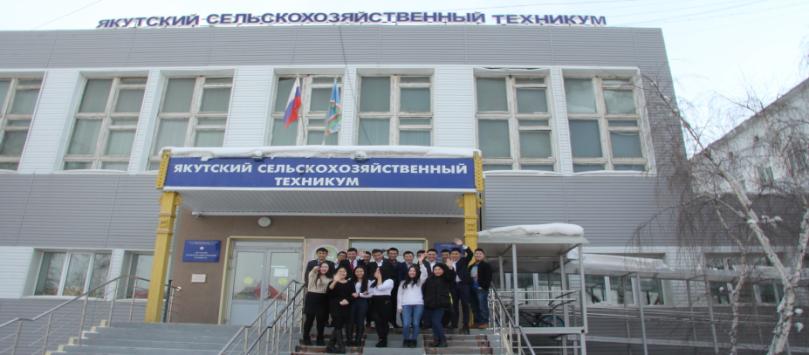 ПОРТФОЛИО
преподавателя: специальных дисциплин
специальности: 40.02.01 «Право и организация социального обеспечения»

Винокуровой Марии Иннокентьевны
Винокурова Мария Иннокентьевна
Преподаватель спец. дисциплин ГБПОУ РС (Я)
«Якутский сельскохозяйственный техникум»
Педагогический стаж:  4 года.
Образование: высшее юридическое
2009 год - Московский институт государственного администрирования, специальность – Юриспруденция, специализация по диплому  –
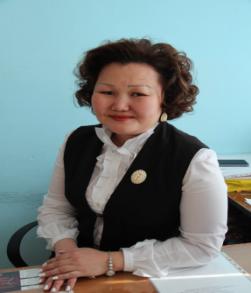 уголовно-правовая
2017 год - АОУ РС (Я) «Институт развития образования и повышения квалификации им. С.Н. Донского-II», диплом о профессиональной переподготовке по направлению: 033411 «Педагогика дополнительного образования» специализация: педагог дополнительного образования
Квалификационная категория – СЗД Приказ № 01-05/106-п от 02.11.2016г.
Заявленная категория – первая
1. Результаты повышения квалификации по профилю педагогической деятельности
«Формирование и развитие УУД у обучающихся в условиях реализации ФГОС», в объеме 144 часа (фундаментальный курс) - учебно-методический центр Педагогического института ФГАОУ ВПО «Северо-Восточный федеральный университет им. М.К. Аммосова»
Результаты повышения квалификации по профилю педагогической деятельности
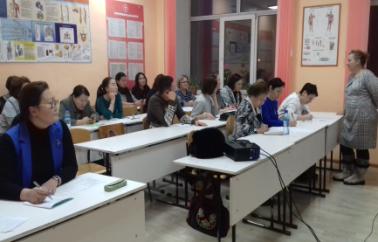 «Проектная деятельность в профессиональной образовательной организации» в объеме 36 часов - ГАУ ДПО РС (Я) «Институт развития профессионального образования»
Результаты повышения квалификации по профилю педагогической деятельности
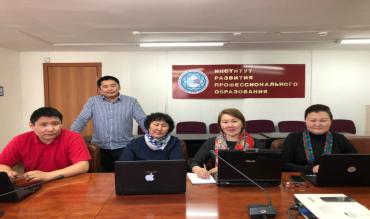 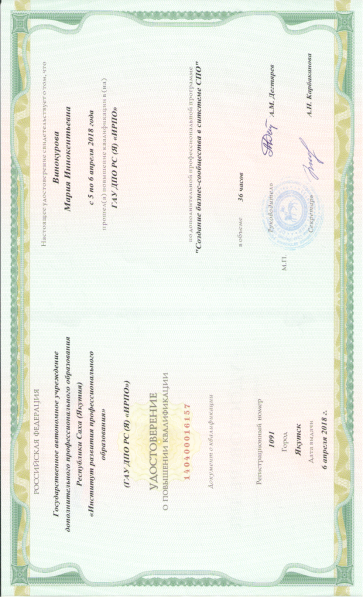 «Создание бизнес-сообщества в системе СПО» в объеме 16 часов – 
ГАУ ДПО РС (Я) «Институт развития профессионального образования»
Результаты повышения квалификации по профилю педагогической деятельности
«Современные технологии социальной работы в различных сферах жизнедеятельности» в объеме 108 часов –
АНО ДПО «Волгоградская Гуманитарная Академия профессиональной подготовки специалистов социальной сферы» по дополнительной профессиональной программе
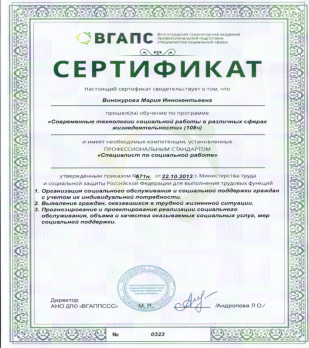 Сертификат о наличии необходимой компетенции, установленный профессиональным стандартом 
«Специалист по социальной работе» 
для выполнения трудовых функций
 в сфере социального обслуживания
Дополнительное профессиональное образование
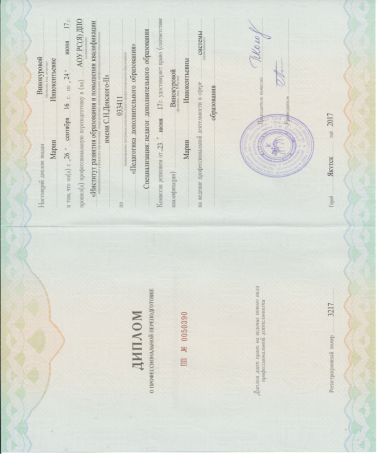 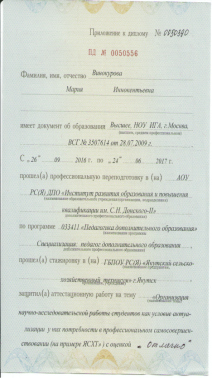 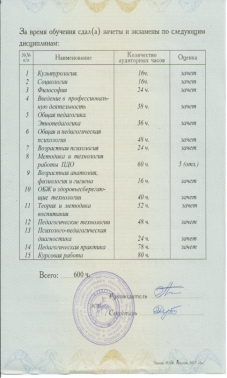 2017 год - АОУ РС (Я) «Институт развития образования и повышения квалификации им. С.Н. Донского-II», Диплом о профессиональной переподготовке ПП № 0050390 по направлению: 033411 «Педагогика дополнительного образования» специализация: педагог дополнительного образования. Защитилась на «отлично». Всего – 600 часов.
Стажировка и обучение в профильных организациях
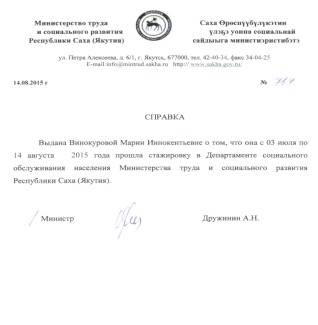 2015 год – стажировка в Департаменте социального обслуживания населения Министерства труда и социального развития Республики Саха (Якутия)
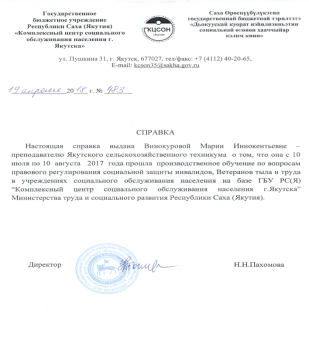 2017 год – производственное обучение по вопросам правового регулирования социальной защиты инвалидов, Ветеранов тыла и труда в учреждениях социального обслуживания населения на базе ГБУ РС (Я) «Комплексный центр социального обслуживания населения г. Якутска» Министерства труда и социального развития Республики Саха (Якутия)
2. Результаты  учебной  деятельности  по  итогам  мониторинга
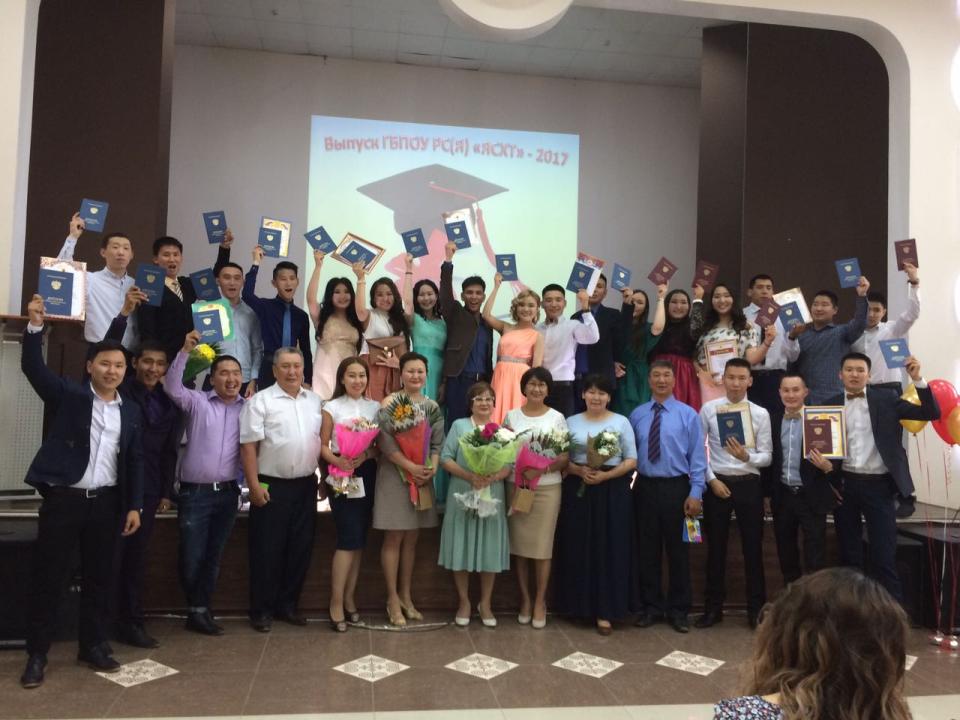 3. Результаты освоения обучающимися образовательных программ по итогам мониторинга
Руководство выпускными квалификационными работами
Итоговая форма контроля по дисциплинам, модулям (квалификационный экзамен) и преддипломной практике
4. Результаты участия обучающихся в выставках, конкурсах, олимпиадах, конференциях, соревнованиях (по преподаваемым профессиональным модулям, междисциплинарным курсам, дисциплинам)
На уровне образовательной организации
Участие студентов в научно-практических конференциях
Результаты участия обучающихся в выставках, конкурсах, олимпиадах, конференциях, соревнованиях 
(по преподаваемым профессиональным модулям, междисциплинарным курсам, дисциплинам)
На уровне образовательной организации
Студент курируемой группы 2 ПиОСО «Б» Макаров Егор Русланович успешно завершил производственную практику по МДК.02.01
Благодарственное письмо от  Центра занятости населения г. Якутска
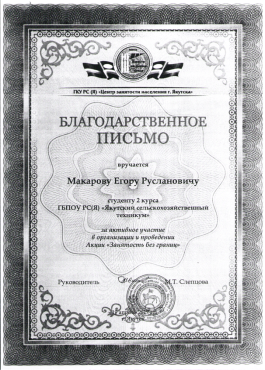 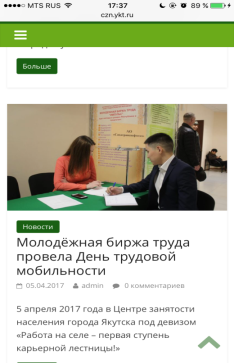 4. Результаты участия обучающихся в выставках, конкурсах, олимпиадах, конференциях, соревнованиях (по преподаваемым профессиональным модулям, междисциплинарным курсам, дисциплинам)
На республиканском уровне
Участие студентов в конференции «Шаг в будущую профессию»
4. Результаты участия обучающихся в выставках, конкурсах, олимпиадах, конференциях, соревнованиях (по преподаваемым профессиональным модулям, междисциплинарным курсам, дисциплинам)
Белолюбский Станислав Сергеевич
Октябрь 2017 г. 
Студент 2 ПиОСО «Б» принял участие в Конкурсе эссе  по вопросам конституционной (уставной) юстиции субъектов Российской Федерации среди студентов образовательных организаций  среднего профессионального и высшего образования по теме: «Роль органов региональной конституционной юстиции в сфере защиты прав и свобод человека и гражданина»
Сертификат за участие
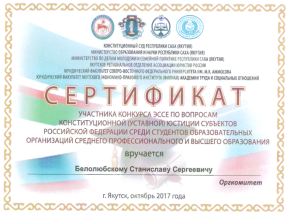 4. Результаты участия обучающихся в выставках, конкурсах, олимпиадах, конференциях, соревнованиях (по преподаваемым профессиональным модулям, междисциплинарным курсам, дисциплинам)
18 декабря 2017 года студент 2 ПиОСО «Б» Гоголев Иван Александрович принял участие во II Республиканском конкурсе «Лучший молодой юрист 2017 года» Национальной Ассоциации молодых юристов РС (Я)
Диплом победителя в номинации: «Правовой дебют» и «Благодарственное письмо» Уполномоченного по правам человека в РС (Я)
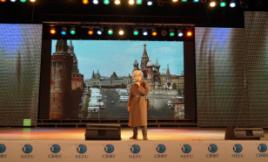 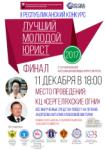 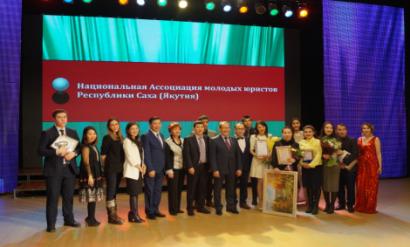 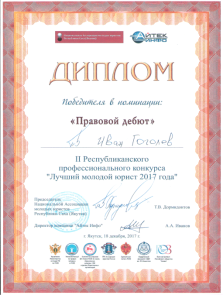 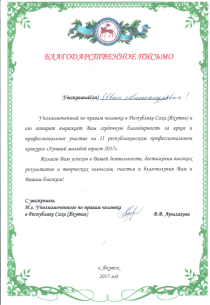 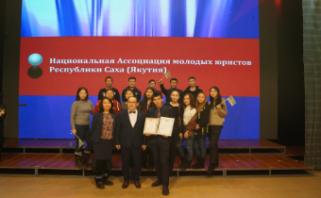 4. Результаты участия обучающихся в выставках, конкурсах, олимпиадах, конференциях, соревнованиях (по преподаваемым профессиональным модулям, междисциплинарным курсам, дисциплинам)
Участие студентов 1 ПиОСО «Б», «В» в республиканской олимпиаде по дисциплине «Экологические основы природопользования», ГАПОУ РС (Я) «Региональный технический колледж в г. Мирном»
Сертификаты участников: Буслаев Ян Анатольевич, Егоров Пантелеймон Павлович, Коннов Николай, Руфов Ариан Христофорович, Ылахова Нарыйаана
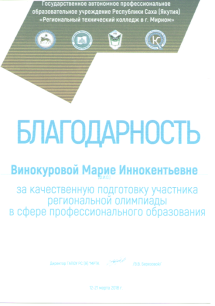 4. Результаты участия обучающихся в выставках, конкурсах, олимпиадах, конференциях, соревнованиях (по преподаваемым профессиональным модулям, междисциплинарным курсам, дисциплинам)
На российском уровне
Григорьев Толбон Петрович – студент 2 ПиОСО «Б». Участие в XIII Всероссийском конкурсе молодежи и образовательных организаций на лучшую работу «Моя законотворческая инициатива»
Сентябрь 2018 г. Диплом Лауреата (заочный тур) 
10-12 октября 2018 г. Диплом I степени (очный тур) г. Москва. Медаль «За лучшую студенческую научную работу»
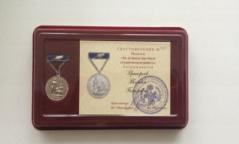 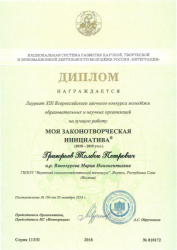 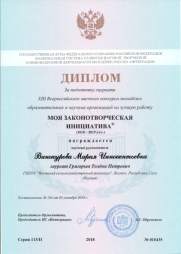 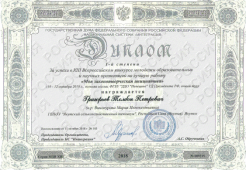 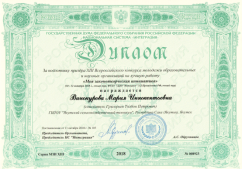 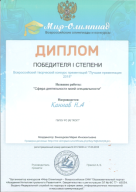 Март 2018 г. Коннов Николай Алексеевич – студент 1 ПиОСО «В». Диплом I степени Всероссийского творческого конкурса презентаций «Лучшая презентация 2018» по теме: «Сфера деятельности моей специальности»
4. Результаты участия обучающихся в выставках, конкурсах, олимпиадах, конференциях, соревнованиях (по преподаваемым профессиональным модулям, междисциплинарным курсам, дисциплинам)
Публикация научных статей студентов в сборниках тезисов  республиканского и российского уровней
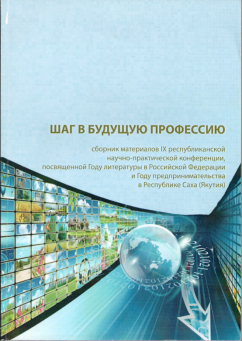 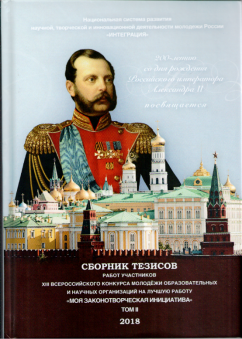 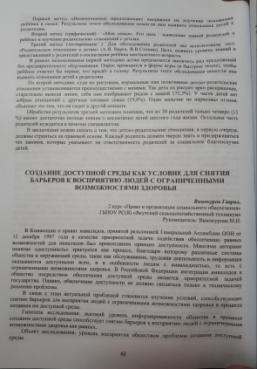 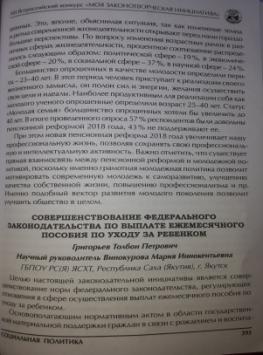 5. Результаты использования новых образовательных технологий
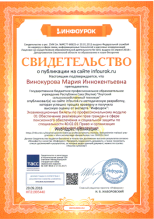 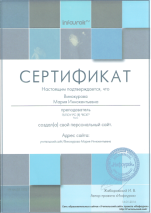 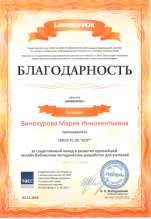 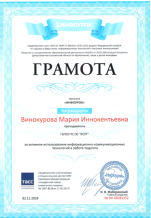 Преподаватель разместил на ведущем образовательном портале России «Инфоурок» авторские методические разработки по преподаваемых дисциплинам, разработки открытого урока и открытого кураторского часа
Электронный адрес сайта преподавателя: http//infourok.ru/user/vinokurova-marya-innokentevna. 
Благодарность за существенный вклад в развитие крупнейшей онлайн-библиотеки методических разработок для учителей
Грамота за активное использование информационно-коммуникационных технологий в работе педагога
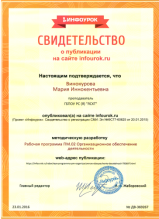 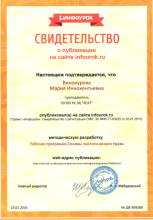 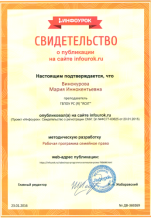 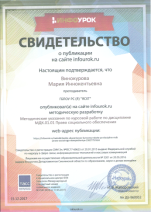 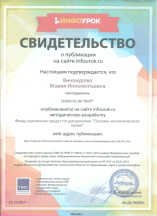 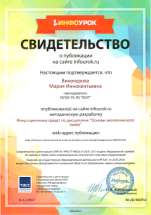 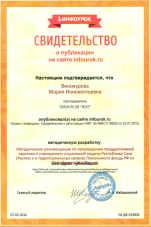 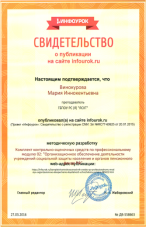 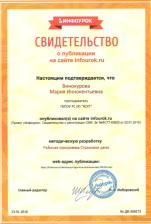 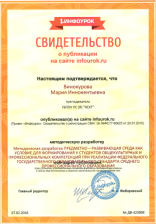 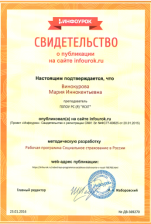 5. Результаты использования новых образовательных технологий
Ноябрь 2016 года – открытый урок по МДК.02.02 Правовые основы медико-социальной экспертизы
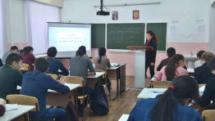 Декабрь 2017 года – открытый кураторский час, посвященный Году экологии в России для курируемой группы 1 ПиОСО «Б»
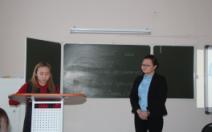 В период прохождения студентами производственной и преддипломной практик в учреждениях социальной защиты населения и в учреждениях Пенсионного фонда РФ, в городах и улусах республики, в качестве руководителя практики применяет элементы дистанционного обучения посредством электронной почты и т.д.
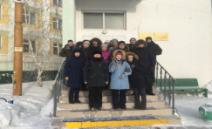 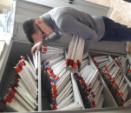 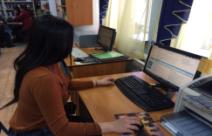 На занятиях по преподаваемым дисциплинам применяются: справочно-правовая система «Консультант Плюс», информационно-правовой портал «Гарант»
6.  Эффективность работы по программному сопровождению образовательного процесса
Разработан и составлен учебно-методический комплекс (программы, методические указания по выполнению СРС по преподаваемым дисциплинам, а также учебной, производственной и преддипломной практикам) в соответствии с требованиями ФГОС СПО по специальности 40.02.01 Право и организация социального обеспечения, учебным планом и действующими нормативно-правовыми актами в сфере социального обеспечения.
7. Обобщение и распространение в педагогических коллективах опыта практических результатов своей профессиональной деятельности преподавателя
На уровне образовательной организации
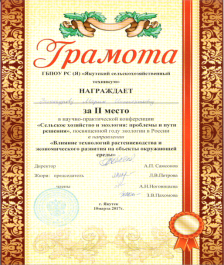 10 марта 2017 г. – научно-практическая конференция «Сельское хозяйство и экология: проблемы и пути решения», посвященный году экологии в России по теме: «Правовое регулирование экологической безопасности продукции сельскохозяйственного производства на примере фруктово-овощных культур»
Грамота за II место
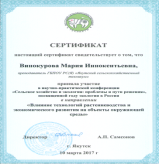 На уровне республики (региональный)
Декабрь 2017 г. – Республиканский заочный конкурс на научную и методическую разработку по профилактике наркомании и пропаганде здорового образа жизни по теме: «Организация научно – исследовательской работы студентов специальности “Право и организация социального обеспечения” по формированию здорового образа жизни (методическая разработка)” 
Сертификат участника
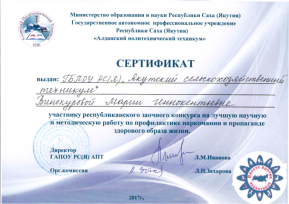 7. Обобщение и распространение в педагогических коллективах опыта практических результатов своей профессиональной деятельности преподавателя
Ежегодное участие в Республиканских педагогических чтениях с публикацией статей в сборнике
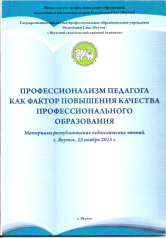 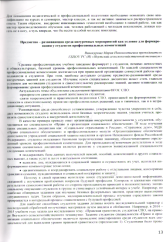 Ноябрь 2015 года – тема: «Предметно-развивающая среда внеурочных мероприятий как условие для формирования у студентов профессиональных компетенций»
Сертификат за участие
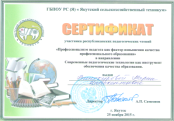 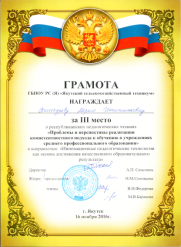 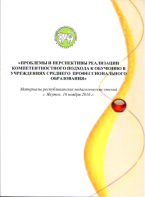 16 Ноября 2016 года – тема: «Роль практического опыта преподавателя в отрасли в формировании профессиональных компетенций у студентов»
Грамота за III место
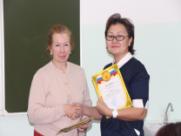 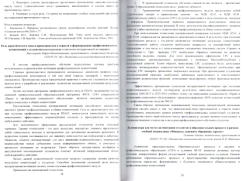 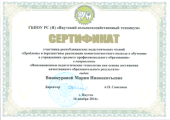 7. Обобщение и распространение в педагогических коллективах опыта практических результатов своей профессиональной деятельности преподавателя
Республиканские педагогические чтения с публикацией статей в сборнике
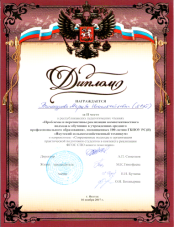 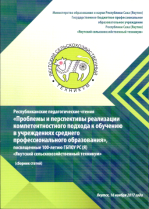 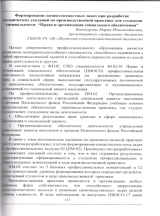 16 Ноября 2017 года – тема: «Формирование компетентностного подхода к обучению в учреждениях среднего профессионального образования»
Грамота за II место
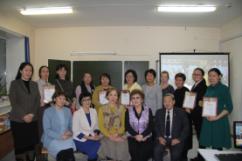 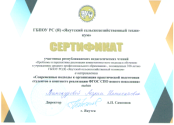 Мероприятия для лиц с ограниченными возможностями здоровья
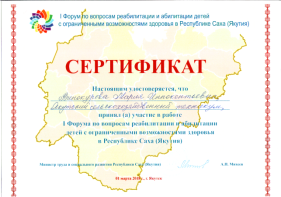 1 марта 2018 года – участие в I Республиканском форуме по вопросам реабилитации и абилитации детей с ограниченными возможностями здоровья  в РС (Я)
Сертификат
7. Обобщение и распространение в педагогических коллективах опыта практических результатов своей профессиональной деятельности преподавателя
Научно-практические конференции на уровне республики с публикацией статьи
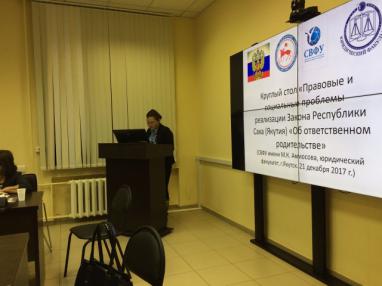 21 декабря 2017 г. Участие в работе круглого стола научно-практического направления «Правовые и социальные проблемы реализации Закона Республики Саха (Якутия) «Об ответственном родительстве» по теме: «К вопросу об эффективности реализации закона Республики Саха (Якутия)» с публикацией статьи на сайте СВФУ
Сертификат участника
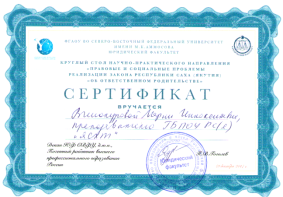 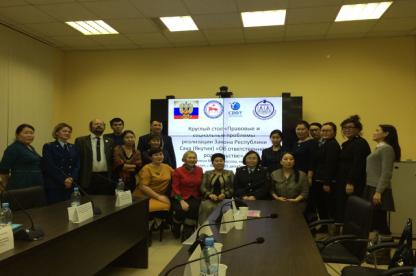 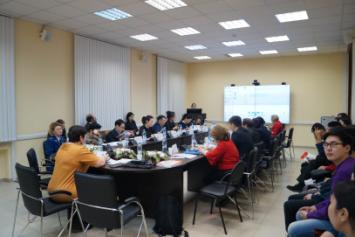 7. Обобщение и распространение в педагогических коллективах опыта практических результатов своей профессиональной деятельности преподавателя
Научно-практические конференции на уровне республики с публикацией статьи
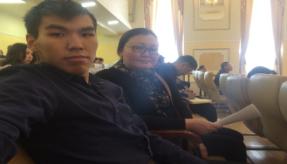 Февраль 2018 г. Участие в научно-практической конференции «Защита прав человека: вызовы современности» , посвященный 15-летию института Уполномоченного по правам человека в РС (Я) с докладом на тему: «Нормативно-правовое регулирование экологических прав личности на безопасность сельскохозяйственной продукции» с публикацией статьи на сайте Правительства РС (Я)
Адрес сборника статей: iu-upch.sakha.gov.ru 
Сертификат участника
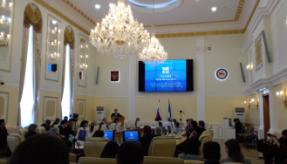 Публикации статей на российском уровне
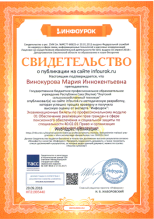 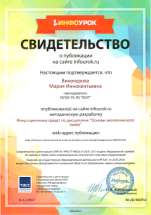 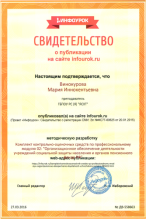 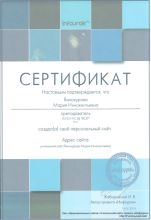 16 января 2016 года преподаватель на ведущем образовательном портале России «Инфоурок»        открыла свой сайт 
Электронный адрес сайта преподавателя: http//infourok.ru/user/vinokurova-marya-innokentevna 
Имеет 9 свидетельств о публикации авторских методических разработок по преподаваемым дисциплинам
7. Обобщение и распространение в педагогических коллективах опыта практических результатов своей профессиональной деятельности преподавателя
Научно-практические конференции, конкурсы на российском уровне с публикацией статей
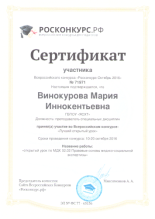 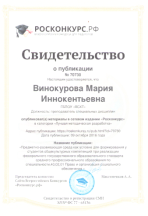 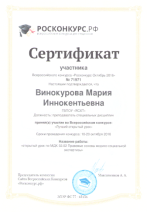 1-10 октября 2016 года – Всероссийский конкурс для педагогов «Росконкурс Октябрь 2016», конкурс «Лучшая методическая разработка»
Сертификат участника
Свидетельство о публикации
10-20 октября 2016 года участие во Всероссийском конкурсе для педагогов «Росконкурс Октябрь 2016» в конкурсе «Лучший открытый урок» 
Сертификат участника
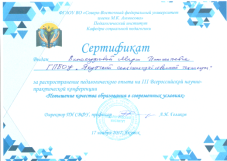 19 ноября 2016 г.
17 ноября 2017 г.
Всероссийская научно-практическая конференция «Повышения качества образования в современных условиях». 
Электронный адрес сборника статей: https//mcito.ru/publishing; e-mail: book@mcito.ru
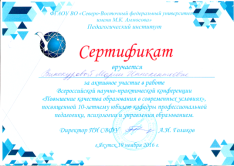 8. Результаты участия и продуктивность методической деятельности преподавателя
Мероприятия для специальности: 40.02.01 Право и организация социального обеспечения
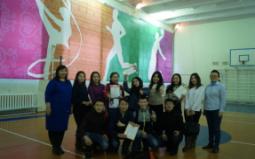 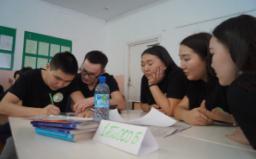 Ежегодно проводит неделю специальности «Право и организация социального обеспечения» для I и II курсов
Март 2017 года провела мероприятие «День правовой помощи детям» совместно с студентами 2 курсов специальности Право и организация социального обеспечения с участием инспектора ПДН, адвоката Адвокатской палаты РС (Я)   для  всех несовершеннолетних студентов техникума.
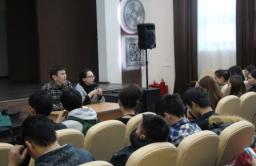 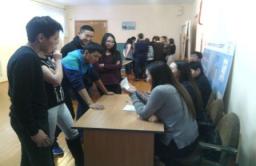 18 мая 2018 г. провела Встречу с председателем постоянного комитета  ГС (Ил Тумэн) РС (Я) Саввином Д.В. и председателем контрольного комитета ГС (Ил Тумэн) РС (Я) Уаровым А.С. в рамках мероприятий, посвященных 100-летию Никифорова Василия Васильевича-Кулумнурэ – выдающегося государственного и общественного деятеля.
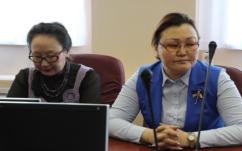 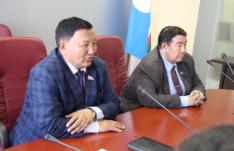 8. Результаты участия и продуктивность методической деятельности преподавателя
Деятельность преподавателя в рамках работы техникума
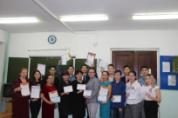 Ноябрь 2018 г. – член экспертной комиссии научно-практической конференции  «Шаг в будущую профессии» I этапа
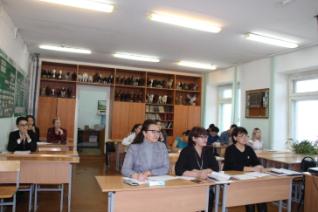 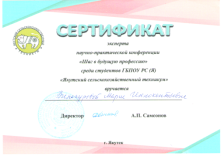 Совместно с коллегами совершенствует работу цикловой комиссии и отделения, техникума
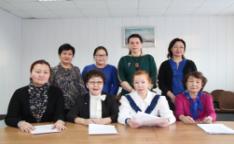 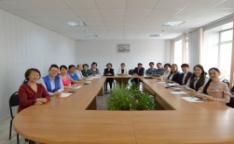 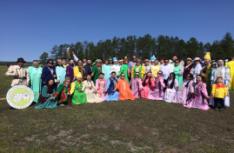 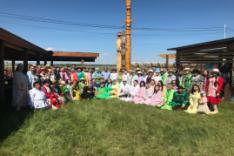 8. Результаты участия и продуктивность методической деятельности преподавателя
С 2017 года - руководитель кружка «Перспектива»                                       (по «Предпринимательскому праву и проектной деятельности»)
Работа кружка динамично развивается
Студент 2 ПиОСО «В» Варламов Виктор Викторович принял участие в ХI Республиканской НПК «Шаг в будущую профессию» по направлению «Экономика. Управление. Предпринимательство»
16 Ноября 2017 г. – сертификат I этапа 
14-15 Декабря 2017 г. – сертификат II этапа
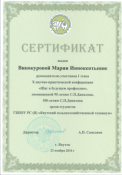 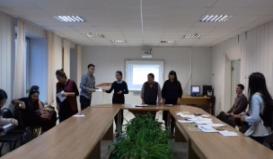 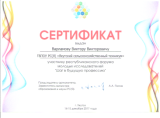 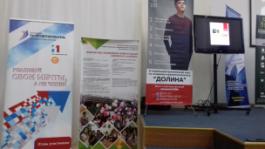 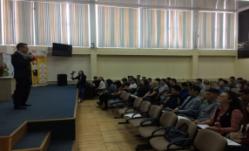 Студенты в рамках работы кружка «Перспектива» регулярно посещают мероприятия различного уровня
25 мая 2018 года члены кружка вместе с руководителем посетили «Бизнес-слет молодых предпринимателей и студентов», проводимый ГБПОУ РС (Я) «ЯФЭК»
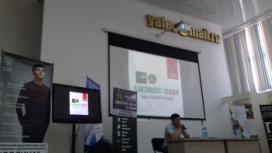 9. Результаты участия в конкурсах (выставках) профессионального мастерства
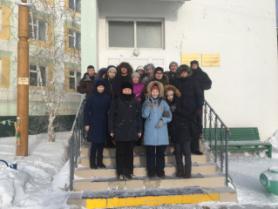 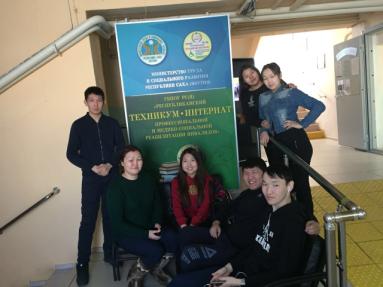 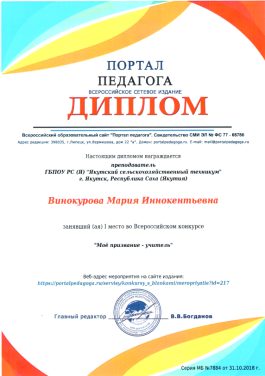 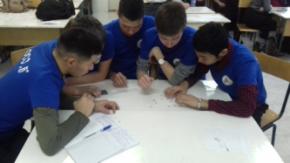 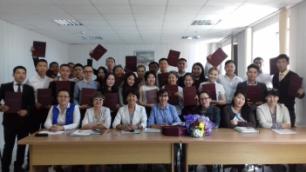 31 октября 2018 г. – Всероссийский конкурс «Мое призвание - учитель» всероссийского образовательного сайта «Портал педагога»
Диплом I степени
10. Поощрения за профессиональную деятельность
На уровне образовательной организации
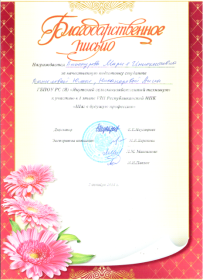 Ноябрь 2014 года – Благодарность от директора техникума за качественную подготовку студентов к научно-практической конференции
На уровне республики (региональный)
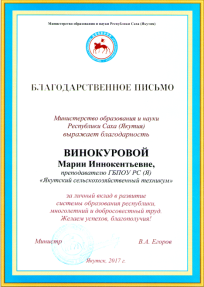 Ноябрь 2017 года – Благодарственное письмо от Министерства образования и науки Республики Саха (Якутия). За личный вклад в развитие системы образования республики, многолетний и добросовестный труд
10. Поощрения за профессиональную деятельность
На уровне республики (региональный)
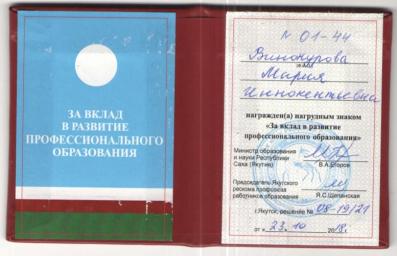 Ноябрь 2018 года – Нагрудный знак «За вклад в развитие профессионального образования»
На российском уровне
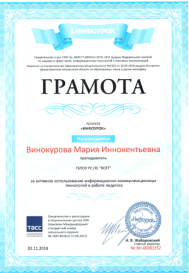 2 Ноября 2018 года 
Благодарность проекта «Инфоурок». За существенный вклад в развитие крупнейшей онлайн-библиотеки методических разработок для учителей
Грамота проекта «Инфоурок». За активное использование информационно-коммуникационных технологий в работе педагога
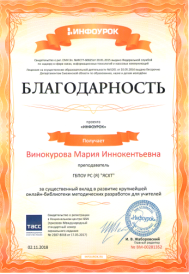 11. Кураторская деятельность преподавателя
Выпуск – 2017
Качество – 80,3%
Успеваемость – 100%
Сред. балл – 4,4
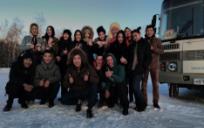 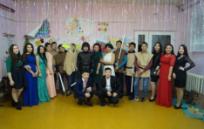 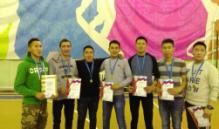 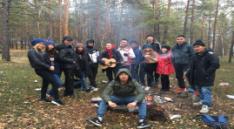 Достижения группы 2 ПиОСО «Б» с 2015 по 2017 г.г. (I, II курс)
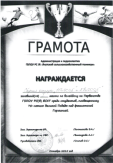 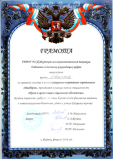 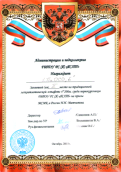 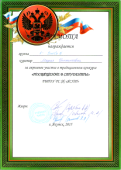 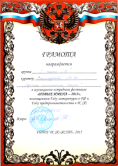 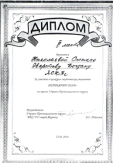 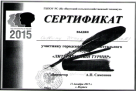 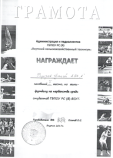 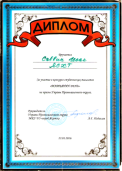 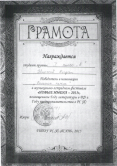 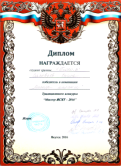 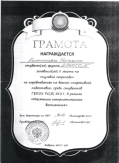 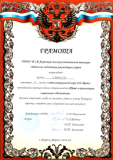 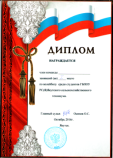 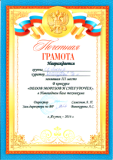 11. Кураторская деятельность преподавателя
Выпуск – 2017 года – первый выпуск в качестве куратора
Группа 2 ПиОСО «Б» выпустилась в количестве 26 студентов
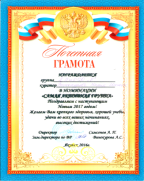 Курируемая группа – 2 ПиОСО «Б» принимала активное участие в студенческой жизни техникума. Участвовала в творчеких, музыкальных конкурсах, конференциях и спортивных соревнованиях различного уровня
По итогам 2016 года группа выиграла в номинации «Самая активная группа»
В настоящее время преподаватель является куратором 2 ПиОСО «Б»
В группе учиться 24 студента 
Курируемая группа также активно участвует в мероприятиях различного уровня
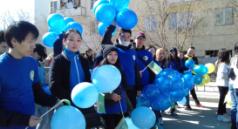 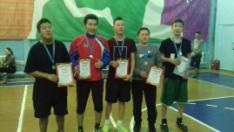 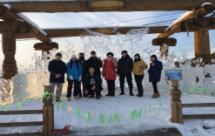 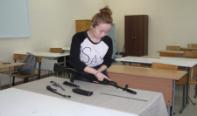 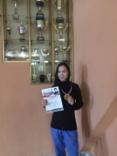 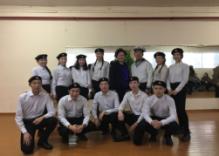 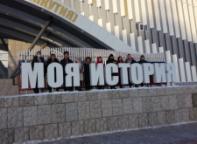 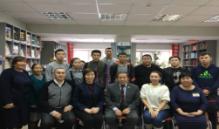 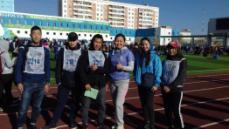